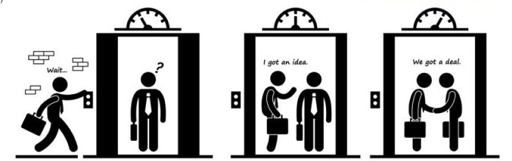 Workshop Elevator Pitch
Ank Louwes 
Sr. communicatieadviseur PZNL
a.louwes@pznl.nl
[Speaker Notes: Elevator Pitch: je bent onderweg naar PZNL, op de 8e verdieping. Je komt ineens iemand in de lift tegen die je heel al lang wilde spreken. Je hebt 40 seconden… Wat is je verhaal? In deze korte workshop ga jij jouw elevator pitch opstellen.]
Workshop Elevator Pitch
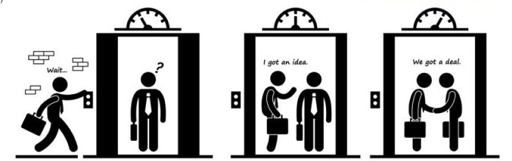 Besluit: wat wil je pitchen?
Jouw organisatie?
Jouw product?
Jouw dienst?

Besluit: welke actie wil je van je toehoorder?
[Speaker Notes: Wil je je organisatie op de kaart zetten of wil je een product of dienst aanbieden, denk bijvoorbeeld aan patiënteninformatie of een scholing oid]
Vraag 1: Wie ben je zelf?
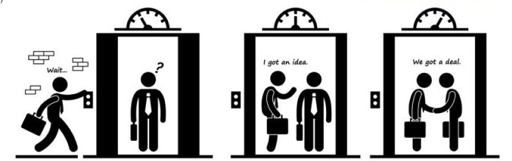 Wat is je bestaansrecht?
Hoe luidt je missie?
Wat zijn je kerncompetenties?
Wat zijn je belangrijkste drijfveren?
Waarin onderscheid je je van anderen?
Waar zit je kracht?
Wat zijn je beperkingen en zwaktes?
Waar wil je naartoe? / Wat wil je bereiken?
[Speaker Notes: Het gaat hier met nadruk om de organisatie, niet om de persoon. 
De vragen dienen als inspiratie. Het zou mooi zijn als je ze allemaal kort kunt beantwoorden, als dat niet lukt ook geen probleem.
Steekwoorden zijn vooralsnog voldoende.]
Vraag 2: Wie is je publiek/doelgroep?
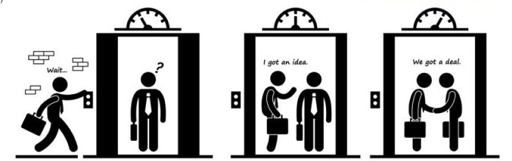 Hoe ziet je publiek/doelgroep eruit (sociaal-demografisch, geografisch, etc.)
Wat zijn hun belangrijkste interesses, drijfveren, eisen en wensen?
Waar bevindt je doelgroep zich (wat lezen ze, waar praten ze met elkaar, waar vindt mogelijke interactie met jou plaats, etc.)
Hoe maakt je doelgroep keuzes?
[Speaker Notes: De vragen dienen als inspiratie. Het zou mooi zijn als je ze allemaal kort kunt beantwoorden, als dat niet lukt ook geen probleem.
Steekwoorden zijn vooralsnog voldoende.]
Vraag 3: Wie zijn je concurrenten?
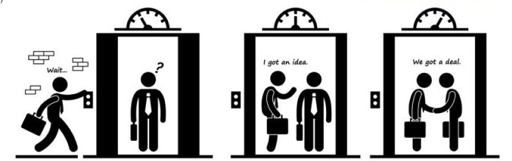 Wie zijn je directe concurrenten?
Wie zijn je indirecte concurrenten?
Waar zit de kracht en waar de zwakheden van je concurrenten?
Wat zijn jouw belangrijkste, meest opvallende, onderscheidende waardes t.o.v. je concurrenten?
[Speaker Notes: Denk bij concurrenten aan partijen/afdelingen waarmee je bijvoorbeeld in aandacht mee concurreert in een ziekenhuis, gemeente e.d.]
Vraag 4: Wat wil je bereiken?
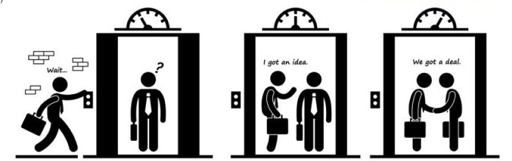 Wat is je visie?
Hoe zie je de toekomst? 
Wat wil je in de komende 10 jaar bereiken?
Wat wil je de komende 3 jaar bereiken?
Hoe wil je gezien worden door je publiek/je doelgroep? 
Op welk gebied wil je je onderscheiden (van concurrenten)?
Hoe wil je gezien worden door je concurrenten?
[Speaker Notes: De vragen dienen als inspiratie. Het zou mooi zijn als je ze allemaal kort kunt beantwoorden, als dat niet lukt ook geen probleem.
Steekwoorden zijn vooralsnog voldoende.]
Van antwoorden naar een elevator pitch
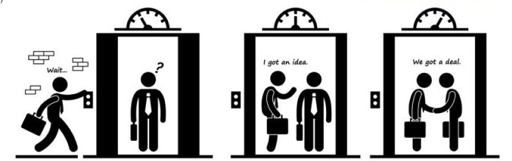 Maak van elke basisvraag één zin
Laat alle zinnen ineenvloeien met tussenzinnen
Vervang alle lange woorden en jargon
Verwijder overbodige woorden
Breng het geheel terug tot ongeveer 150 woorden
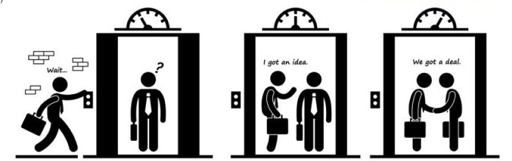 Jullie Elevator Pitches
[Speaker Notes: Graag horen we nu jullie elevator pitch. Overtuig me maar!]
Hoe maak ik een communicatieplan?
Met behulp van onderstaande zeven stappen maak je een communicatieplan.
1. Maak een analyse
Interne analyse
Begin met een interne analyse, oftewel: beschrijf hoe je organisatie eruit ziet. Neem daarin de missie en visie van je organisatie mee. Omschrijf je identiteit en (gewenste) imago. Je identiteit is je antwoord op de vraag: ‘Wie ben ik als organisatie?’ Je imago geeft weer hoe anderen over je organisatie denken. Stel vast hoe je met je doelgroep communiceert, bijvoorbeeld zakelijk of informeel, en of dit past bij je identiteit en imago.
Externe analyse
Maak daarna een externe analyse, oftewel: onderzoek welke dingen van buitenaf invloed hebben op je organisatie. Denk aan concurrenten  of ontwikkelingen in de markt. Met de uitkomsten van je onderzoek maak je een SWOT-analyse. In een SWOT-analyse zet je de interne sterktes en zwaktes van je organisatie en de kansen en bedreigingen van buitenaf op een rij.
[Speaker Notes: De volgende dia’s zijn extra materiaal voor netwerken die hiermee aan de slag willen.]
Hoe maak ik een communicatieplan?
2. Bepaal je communicatiedoelstellingen
Omschrijf zo duidelijk mogelijk welke communicatiedoelstellingen je met je communicatie wilt bereiken. Voorbeelden van doelen zijn: ‘ik wil meer naamsbekendheid’ of ‘ik wil meer bezoekers op mijn website’. Aan deze hoofddoelen koppel je subdoelen, zoals: ‘Ik wil dat mijn doelgroep mij in alle communicatie-uitingen herkent’ of ‘ik wil dat mensen de naam van mijn organisatie onthouden’.
Hoe maak ik een communicatieplan?
3. Maak persona's
Elk communicatiedoel kan een andere doelgroep hebben en elke doelgroep vraagt om een eigen aanpak. Om die aanpak te bepalen, kun je voor elke doelgroep een persona maken. Een persona is een gedetailleerde beschrijving van een (zelf bedachte) persoon uit die doelgroep. Met een persona geef je je doelgroep persoonlijke kenmerken en een gezicht. Dit maakt het makkelijker om de juiste aanpak te bedenken.
Kenmerken van een persona zijn bijvoorbeeld:
leeftijd
woonplaats
hobby’s
online activiteiten
mediagebruik
verwachtingen van jouw organisatie
Hoe maak ik een communicatieplan?
4. Formuleer je boodschap
Formuleer in een zin wat je je doelgroep wilt vertellen. Dat is je boodschap. Hoe je die boodschap overbrengt, bijvoorbeeld zakelijk of juist informeel, noem je de ‘tone of voice.’ Zorg dat de boodschap en ‘tone of voice’ in al je communicatie-uitingen, zoals teksten op je website of socialmedia-berichten, hetzelfde zijn.
Hoe maak ik een communicatieplan?
5. Kies je communicatiemiddelen
Bepaal welke communicatiemiddelen je gaat gebruiken om je boodschap te verspreiden: via online middelen, zoals je website en social media, of offline middelen, zoals flyers of evenementen. Bedenk daarvoor eerst op welke kanalen je doelgroep actief is en op welke momenten je je doelgroep het beste kunt bereiken.
Beantwoord hiervoor vragen als: komt je doelgroep via on- of offlinekanalen met jou in aanraking, of via beide? Direct of via anderen? Op welke momenten van de dag? De antwoorden op deze vragen zijn onderdeel van de klantreis. In een klantreis breng je alle contactmomenten (touchpoints) in kaart tussen jou en je doelgroep. Een heldere klantreis zorgt ervoor dat alle communicatiemiddelen op elkaar aansluiten en elkaar zoveel mogelijk versterken.
Hoe maak ik een communicatieplan?
6. Maak een communicatiematrix
Maak een communicatiematrix, dit is een samenvatting van je communicatieplan. Je zet wie je wilt bereiken, met welke boodschap, via welk kanaal, wanneer en de kosten in een schematisch overzicht. Zo zie je in een oogopslag:
je doelgroep
je doelstelling
je boodschap
je communicatiemiddel
je type content
In je communicatiematrix kun je ook je budget opnemen. Maak met je communicatiematrix een wekelijkse of maandelijkse contentplanning. In deze planning staat wanneer je welke content deelt.
Voorbeeld van een Communicatiematrix
Hoe maak ik een communicatieplan?
7. Meet resultaten en stuur bij
In stap 2 heb je je communicatiedoelstellingen duidelijk beschreven. Nu kun je meten in hoeverre je je doelen hebt behaald. De resultaten van het doel ‘meer bezoekers op je website’ kun je bijvoorbeeld meten met Google Analytics. Stel je vast dat het aantal bezoekers op je website niet snel genoeg stijgt? Onderzoek dan hoe je dit kunt verbeteren en pas je aanpak hierop aan. Als je regelmatig meet wat je resultaten zijn, kun je sneller bijsturen.